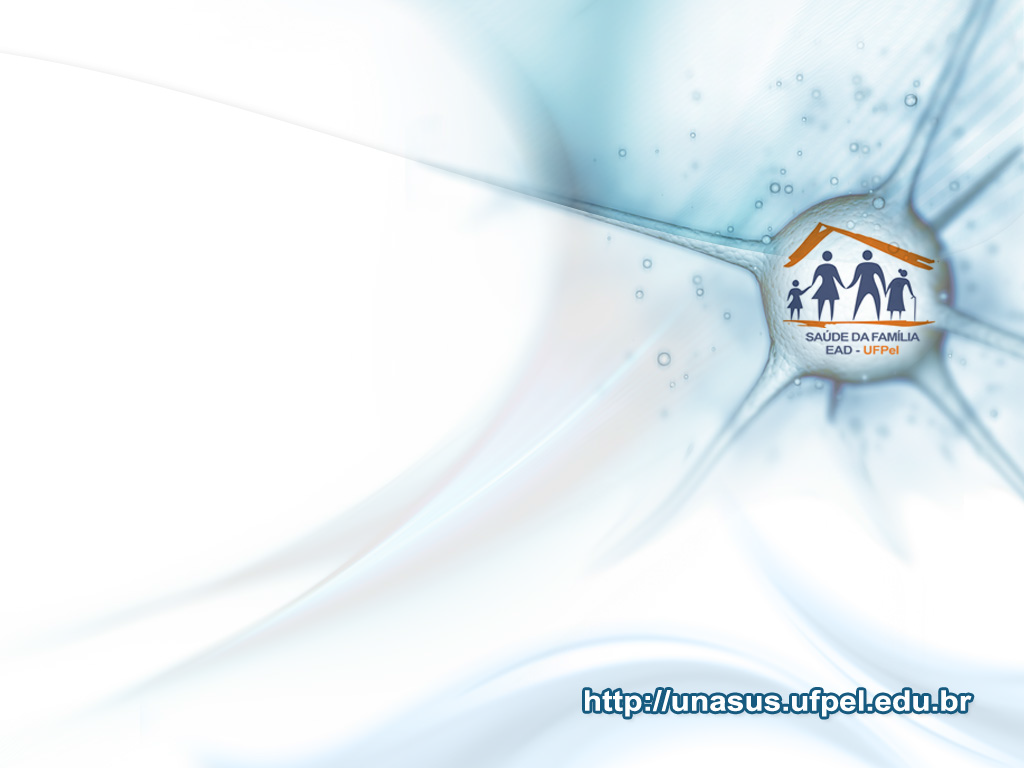 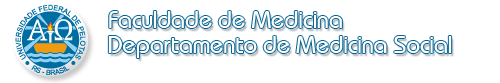 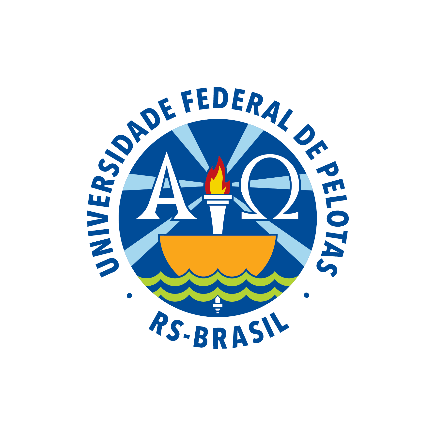 Universidade Federal de Pelotas – UFPel
Departamento de Medicina Social
Curso de Especialização em Saúde da Família
Modalidade a Distância
Turma 8
 


Melhoria da atenção à saúde das gestantes e puérperas da UBS Protásio Alves, em Protásio Alves / RS.
 
 
					Yusmara Iglesias Caraballo
                                      			Orientador: Nivea M. Silveira de Almeida
Introdução
Pré-natal
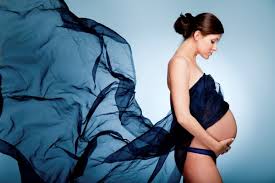 A atenção ao pré-natal e puerpério é um importante programa na Atenção Primaria a Saúde 
A qualificação permanente da atenção ao pré-natal, e ao puerpério deve ser perseguida para garantir uma boa condição de saúde tanto para a mãe quanto para o bebé, e possibilitar para a mulher uma experiência de vida gratificante nesse período
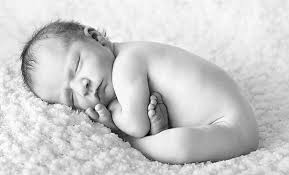 Protásio Alves
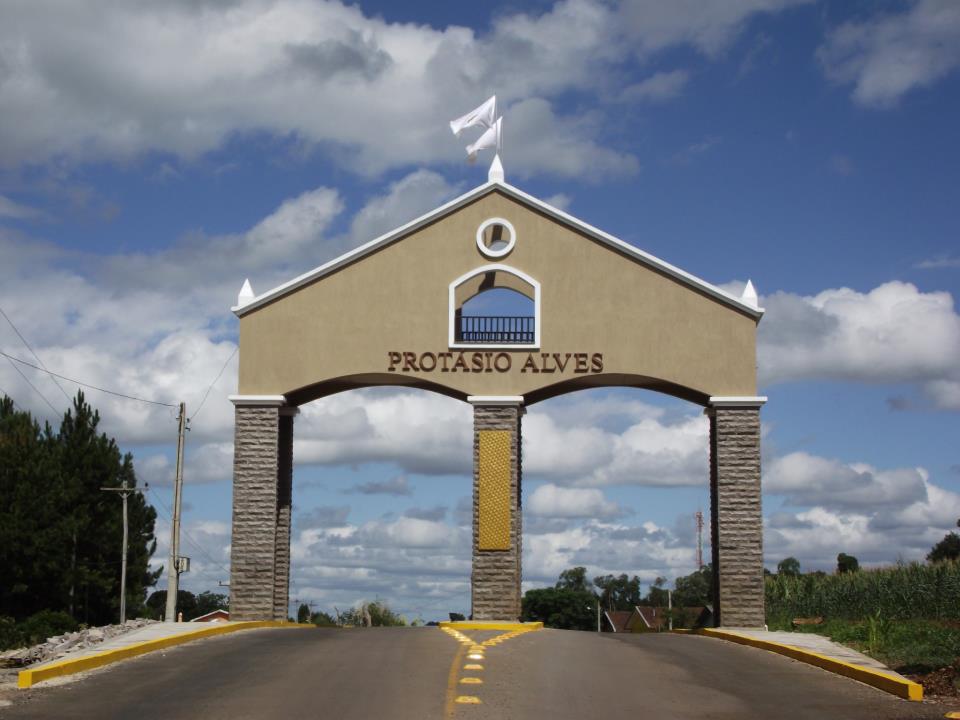 População:
2048 habitantes
Área  de 172,815 km²
Criado em 29/04/1988. 
Vizinho dos municípios de Nova Prata, André da Rocha Vila Flores.
Basicamente agrícola, tendo a soja, o milho, o trigo, pastagens, e a pecuária de leite e corte como suas principais atividades.
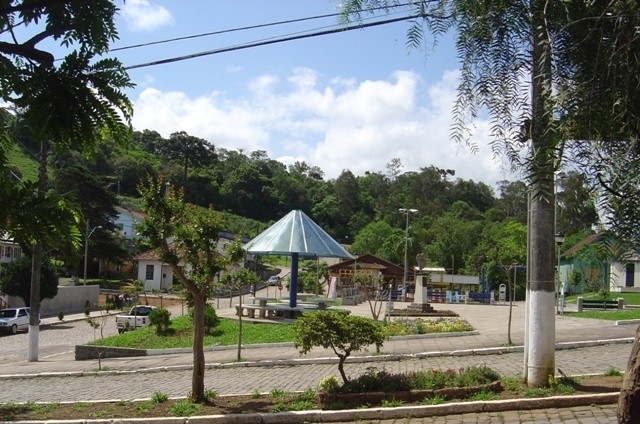 Serviços de SAÚDE
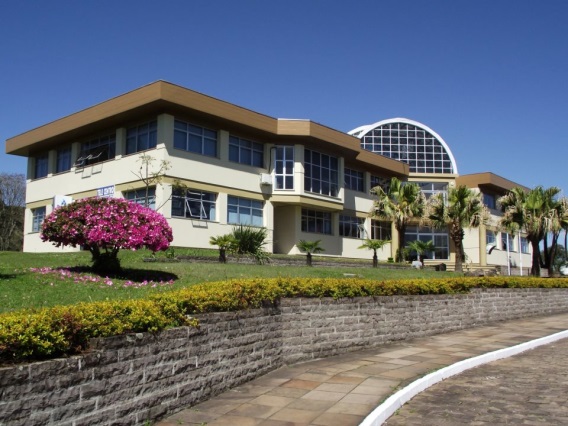 1UBS
1 equipe de saúde  da ESF
Nenhum equipe do NASF
Unidade Sanitaria de Saúde Protasio Alves   
 (1 equipe de saúde )
População estimada: 
 2048 usuários, 666 famílias cadastradas
3 médicos clínicos gerais,
 1 pediatra, 1 ginecologista,                 1 psiquiatra,  1 enfermeira,
3 técnicas de enfermagem,1 auxiliar de saúde bucal,  
2 odontólogos, 1 psicóloga,
 1 nutricionista, 1 farmacêutico, 
5 ACS.
Construída em 1987
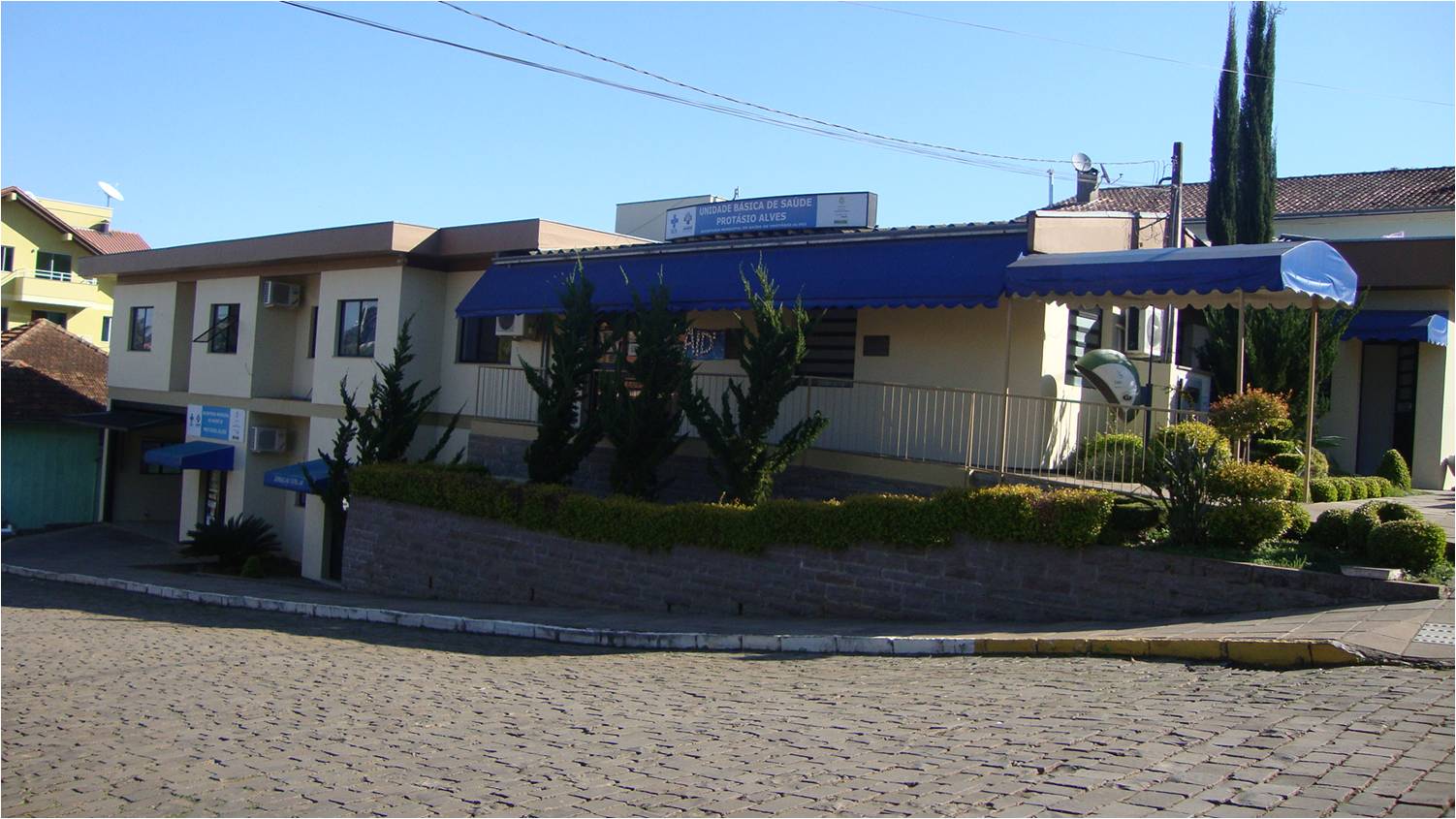 Ação programática antes da intervenção.
3264 mulheres entre 50 e 69 residentes na área e
10 gestantes residentes na área de abrangência
11 puérperas na área de abrangência
Atrasos em consulta.

Registros incompletos.

 Monitoramento insuficiente.
6 puérperas  com consulta registrada
7 com 
acompanhamento  em dia
0
0 paciente avaliadas quanto a intercorrências
7 acompanhadas desde  no 1º trimestre
7
Objetivo Geral
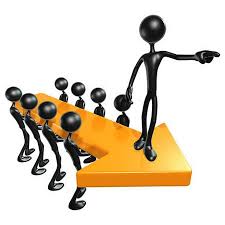 Melhorar a atenção a saúde de gestantes e puérperas na UBS Protásio Alves, no Município Protásio Alves/RS.
Metodologia e logística
Ações em quatro eixos temáticos:monitoramento
    e avaliação;  organização e gestão do serviço, 
    engajamento público e qualificação da prática clínica;

Baseadas nos Cadernos da Atenção Básica nº 32(2013);

Registro em ficha-espelho e planilha eletrônica de coleta de dados;

Protocolo de Pré-natal e Puerpério 2013
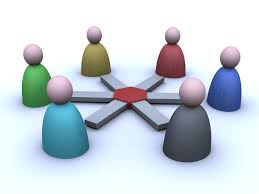 Detalhamento das ações
Monitoramento e avaliação
Organização e gestão dos serviços
* Cadastramento de todas as paciente gestantes e puérperas na área de abrangência .
* Agendamento de consultas de acompanhamento das pacientes.
* Elaboração de estoque de medicamentos na farmácia para gestantes e puérperas .
* Busca ativa das paciente faltosas.
* Controle do estoque de vacinas cada 15 dias .
* Monitoramento dos registros da unidade por a enfermeira .
* Disponibilização de testes rápido de gravides .
* Identificação de risco nas pacientes .
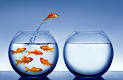 Detalhamento  das ações
Engajamento publico
Qualificação da pratica clinica
* Foi feito palestras nas comunidades e esclarecido duvidas sobre diferentes temas relacionados ao pré-natal e puerpério.
* Capacitação da equipe sobre temas importantes no pré-natal e puerpério
* Treinamento da equipe sobre o registro das informações do jeito adequado
* Estimular as pacientes para assistir aos grupos que fazemos  .
* Disponibilização de protocolos de pré-natal e puerpério  atualizados .
* Ensinar a população sobre sinais de alerta importantes  nestes período
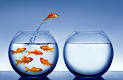 Objetivos , Metas e Resultados.
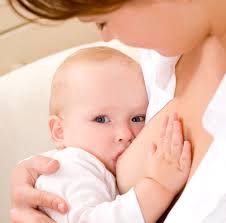 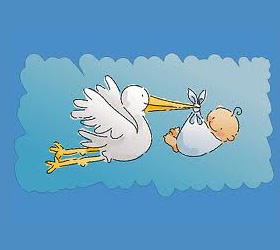 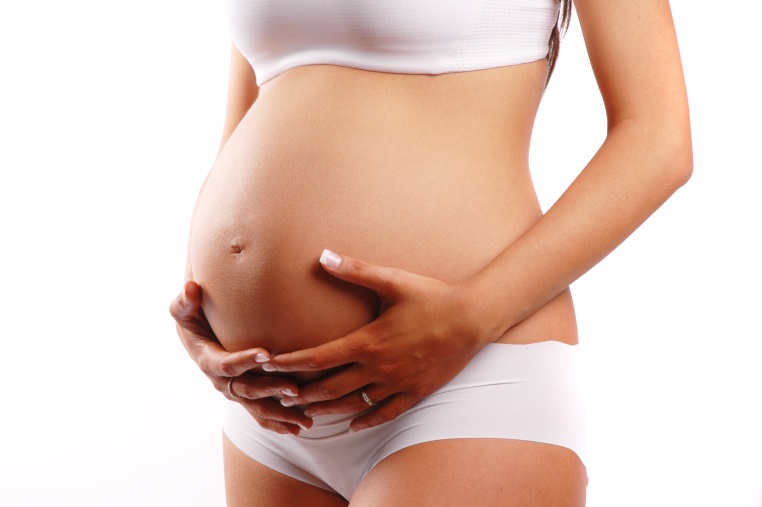 Objetivo Específico 1: Ampliar a cobertura de pré-natal
Meta 1.1: Alcançar 100% de cobertura das gestantes cadastradas no Programa de Pré-natal da unidade de saúde.
mês 1-  14.

mês 2-   15.

mês 3-   13.
103
270
210
Gráfico 1: Proporção de gestantes cadastradas no programa de Pré-natal.
Protasio Alves RS/2015
 Fonte: Planilha de Coleta de Dados Final.
Objetivo 2: Melhorar a qualidade da atenção ao pré-natal e puerpério realizado na Unidade.
Meta 2.1: Garantir a 100% das gestantes o ingresso no Programa de Pré-Natal no primeiro trimestre de gestação
mês 1-  9.

mês 2-  10 .

mês 3-   9.
264
182
103
270
98
210
Gráfico 2: Proporção de gestantes com ingresso no primeiro trimestre de gestação
Protasio Alves RS/2015
Fonte: Planilha de Coleta de Dados Final.
Meta 2.2: Realizar pelo menos um exame ginecológico por trimestre em 100% das gestantes.
mês 1-  12.

mês 2-   12.

mês 3-   12.
264
182
103
270
98
210
Gráfico 3: Proporção de gestantes com pelo menos um exame ginecológico por trimestre 
Protasio Alves RS/2015
Fonte: Planilha de Coleta de Dados Final.
Meta 2.3: Realizar pelo menos um exame de mamas em 100% das gestantes
mês 1-  10.

mês 2-   10.

mês 3-   13.
Gráfico 4: Proporção de gestantes com pelo menos um exame das mamas durante o pré-natal
Protasio Alves RS/2015
Fonte: Planilha de Coleta de Dados Final.
Meta 2.4: Garantir a 100% das gestantes a solicitação de exames laboratoriais de acordo com protocolo.
mês 1-  12.

mês 2-   13.

mês 3-   13.
Gráfico 5: Proporção de gestantes com todos os exames laboratoriais solicitados de acordo com o protocolo.
 Protasio Alves RS/2015
Fonte: Planilha de Coleta de Dados Final
Meta 2.5: Garantir a 100% das gestantes a prescrição de sulfato ferroso e ácido fólico conforme protocolo
mês 1-  10.

mês 2-   11.

mês 3-   13.
Gráfico 6: Proporção de gestantes com prescrição de suplementação de sulfato ferroso e ácido fólico .
Protasio Alves RS/2015
Fonte: Planilha de Coleta de Dados Final
Meta 2.6 Garantir que 100% das gestantes estejam com vacina antitetânica em dia.
 Meta 2.7 Garantir que 100% das gestantes estejam com vacina contra hepatite B em dia.
Estas duas metas forem cumpridas ao 100% desde o começo da intervenção
Meta 2.8 Realizar avaliação da necessidade de atendimento odontológico em 100% das gestantes durante o pré-natal
mês 1-  7.

mês 2-   8.

mês 3-   8.
Gráfico 7: Proporção de gestantes com avaliação de necessidade de atendimento odontológico. 
Protasio Alves RS/2015
Fonte: Planilha de Coleta de Dados Final
Meta 2.9 Garantir a primeira consulta odontológica programática para 100% das gestantes cadastradas
mês 1-  8.

mês 2-   10.

mês 3-   13.
Gráfico 8: Proporção de gestantes com primeira consulta odontológica programática
Protasio Alves RS/2015
Fonte: Planilha de Coleta de Dados Final
Objetivo 3: Melhorar a adesão ao pré-natal.
Meta 3.1 Realizar busca ativa de 100% das gestantes faltosas às consultas de pré-natal.
Esta meta foi cumprida ao 100% desde o começo da intervenção
Objetivo 4: Melhorar o registro do programa de pré-natal.
Meta 4.1 Manter registro na ficha de acompanhamento/espelho de pré-natal em 100% das gestantes
Esta foi outra das metas que conseguimos cumprir ao 100% desde o começo da intervenção
Objetivo 5: Realizar avaliação de risco
Meta 5.1 Avaliar risco gestacional em 100% das gestantes
A meta foi cumprida ao 100% desde o começo da intervenção
Objetivo 6: Promover a saúde no pré-natal.
Meta 6.1 Garantir a 100% das gestantes orientação nutricional durante a gestação.
mês 1-  13.

mês 2-   15.

mês 3-   13.
Gráfico 9: Proporção de gestantes que receberam orientação nutricional. 
Protasio Alves RS/2015
Fonte: Planilha de Coleta de Dados Final
Meta 6.2 Promover o aleitamento materno ao 100% das gestantes
mês 1-  10.

mês 2-   12.

mês 3-   13.
Gráfico 10: Proporção de gestantes que receberam orientação sobre aleitamento materno
Protasio Alves RS/2015
Fonte: Planilha de Coleta de Dados Final
Meta 6.3 Orientar 100% das gestantes sobre os cuidados com o recém-nascido.
mês 1-  12.

mês 2-   15.

mês 3-   13.
Gráfico 11: Proporção de gestantes que receberam orientação sobre cuidados com o recém-nascido 
Protasio Alves RS/2015
Fonte: Planilha de Coleta de Dados Final
Meta 6.4 Orientar 100% das gestantes sobre anticoncepção após o parto.
mês 1-  10.

mês 2-   11.

mês 3-   13.
Gráfico 12: Proporção de gestantes que receberam orientação sobre anticoncepção após o parto.
 Protasio Alves RS/2015
Fonte: Planilha de Coleta de Dados Final
Meta 6.5 Orientar 100% das gestantes sobre os riscos do tabagismo e do uso de álcool e drogas na gestação.
mês 1-  12.

mês 2-   13.

mês 3-   13.
Gráfico 13: Proporção de gestantes que receberam orientação sobre os riscos do tabagismo e do uso de álcool e drogas na gestação.
 Protasio Alves RS/2015
Fonte: Planilha de Coleta de Dados Final
Meta 6.6 Orientar 100% das gestantes sobre higiene bucal.
mês 1-  9.

mês 2-   10.

mês 3-   13.
Gráfico 14: Proporção de gestantes que receberam  orientação sobre higiene bucal
Protasio Alves RS/2015
Fonte: Planilha de Coleta de Dados Final
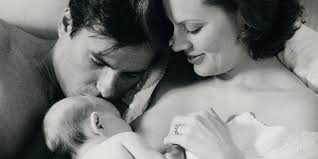 puerpério
Objetivo 1:  Ampliar a cobertura da atenção a puérperas.
Meta 1.1 Garantir a 100% das puérperas cadastradas no programa de Pré-Natal e Puerpério da Unidade de Saúde consulta puerperal antes dos 42 dias após o parto.
mês 1-  2.

mês 2-   2.

mês 3-   4.
Gráfico 15: Proporção de puérperas com consulta até 42 dias após o parto
Protasio Alves RS/2015
Fonte: Planilha de Coleta de Dados Final
Objetivo 2: Melhorar a qualidade da atenção às puérperas na Unidade de Saúde.
Meta 2.1 Examinar as mamas em 100% das puérperas cadastradas no Programa.
Meta 2.2 Examinar o abdome em 100% das puérperas cadastradas no Programa.
Estas duas metas forem cumpridas ao 100% desde o começo da intervenção
Meta 2.3 Realizar exame ginecológico em 100% das puérperas cadastradas no Programa.
mês 1- 1.

mês 2-   1.

mês 3-   2.
Gráfico 16: Proporção de puérperas que receberam exame ginecológico
Protasio Alves RS/2015
Fonte: Planilha de Coleta de Dados Final
Meta 2.4 Avaliar o estado psíquico em 100% das puérperas cadastradas no Programa.
mês 1- 3.

mês 2-   3.

mês 3-   4.
Gráfico 17: Proporção de puérperas com avaliação do estado psíquico
Protasio Alves RS/2015
Fonte: Planilha de Coleta de Dados Final
Meta 2.5 Avaliar intercorrências em 100% das puérperas cadastradas no Programa.
mês 1-  2.

mês 2-   4.

mês 3-   4.
Gráfico 18: Proporção de puérperas com avaliação para intercorrências
Protasio Alves RS/2015
Fonte: Planilha de Coleta de Dados Final
Meta 2.6 Prescrever a 100% das puérperas um dos métodos de anticoncepção.
mês 1-  2.

mês 2-   2.

mês 3-   4.
Gráfico 19: Proporção de puérperas com prescrição de algum método de anticoncepção
Protasio Alves RS/2015
Fonte: Planilha de Coleta de Dados Final
Objetivo 3: Melhorar a adesão das mães ao puerpério
Meta 3.1 Realizar busca ativa em 100% das puérperas que não realizaram a consulta de puerpério até 30 dias após o parto.
Esta meta foi cumprida ao 100% desde o começo da intervenção
Objetivo 4: Melhorar o registro das informações.
Meta 4.1 Manter registro na ficha de acompanhamento do Programa 100% das puérperas.
mês 1-  3.

mês 2-   4.

mês 3-   4.
Gráfico 20: Proporção de puérperas com registro adequado 
Protasio Alves RS/2015
Fonte: Planilha de Coleta de Dados Final
Objetivo 5: Promover a saúde das puérperas.
Meta 5.1 Orientar 100% das puérperas cadastradas no Programa sobre os cuidados do recém-nascido.
mês 1-  3.

mês 2-   4.

mês 3-   4.
Gráfico 21: Proporção de puérperas que receberam orientação sobre os cuidados com o recém-nascido
Protasio Alves RS/2015
Fonte: Planilha de Coleta de Dados Final
Meta 5.2 Orientar 100% das puérperas cadastradas no Programa sobre aleitamento materno exclusivo.
mês 1-  2.

mês 2-   3.

mês 3-   4.
Gráfico 22: Proporção de puérperas que receberam orientação sobre aleitamento materno
Protasio Alves RS/2015
Fonte: Planilha de Coleta de Dados Final
Meta 5.3 Orientar 100% das puérperas cadastradas no Programa sobre planejamento familiar.
mês 1-  3.

mês 2-   3.

mês 3-   4.
Gráfico 23: Proporção de puérperas com orientação sobre planejamento familiar
Protasio Alves RS/2015
Fonte: Planilha de Coleta de Dados Final
Discussão
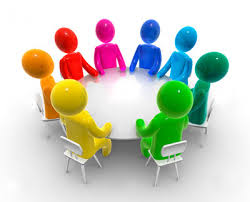 A intervenção  encontra-se completamente inserida na rotina de trabalho da UBS e a equipe esta feliz pelos resultados alcançados
Importância da intervenção para a equipe
A intervenção exigiu que a equipe fosse capacitada para melhorar o atendimento nos programas de pré-natal e puerpério segundo os protocolos .
Os profissionais conheceram muito melhor suas atribuições e deveres e a equipe ficou mais informada de como fazer nosso trabalho.
Discussão
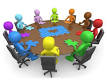 Importância da intervenção para o serviço
Melhor visão de abordagem integral de nosso serviço
Na intervenção conseguimos observar que o atendimento das gestantes e puérperas era só centralizado com a ginecologista clinico e odontólogo e conseguimos colocar na rotina de atendimento as consultas com nutricionista e psicóloga como acompanhamento normal das pacientes
A intervenção colaborou melhorando a organização do serviço em todas as ações como acolhimento, triagem, registros, acompanhamento dos pacientes entre outros aspectos.
Discussão
Importância da intervenção para a comunidade
Todas as pacientes atendidas neste período ficaram muito satisfeitas pelos atendimentos proporcionados por toda a  equipe e as atividades feitas  .
Foi realizado atividades de promoção de saúde para melhorar a qualidade de vida das pacientes nestes períodos tão importantes para toda mulher   .
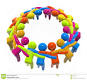 Todos os atendimentos tiverem muita qualidade e vamos continuar com a sensibilização das pacientes e familiares  que não conhecem a importância do acompanhamento e seguimento do indicado por o medico durante estas etapas da vida tanto para a mãe como para o filho
Reflexão crítica sobre o processo pessoal de aprendizagem
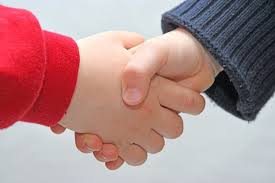 Foi uma  muito importante em minha preparação como profissional da saúde e na minha vida pessoal.

A possibilidade de interagir com mais colegas virtualmente foi especial já que tivemos a vantagem de conhecer situações reais das outras áreas de saúde e trocar experiências.

Ajudou-me também com a aprendizagem do idioma português.

A estruturação e planejamento do trabalho e o seu direcionamento, permitiu melhorar o estado organizativo e o conhecimento científico de todos os profissionais envolvidos.

.Foi  especial  interagir com a comunidade e conhecer um novo estilo de vida  e ver o agradecimento só no jeito de te falar OBRIGADA e o olhar brilhante .
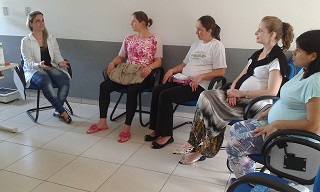 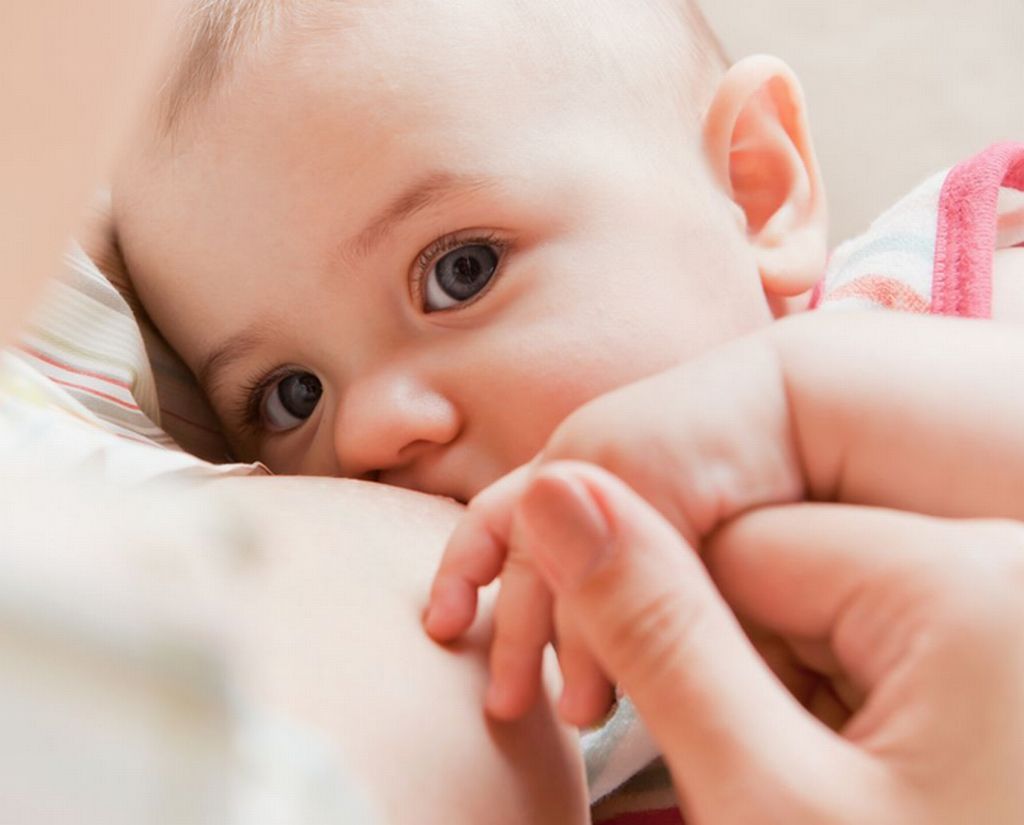 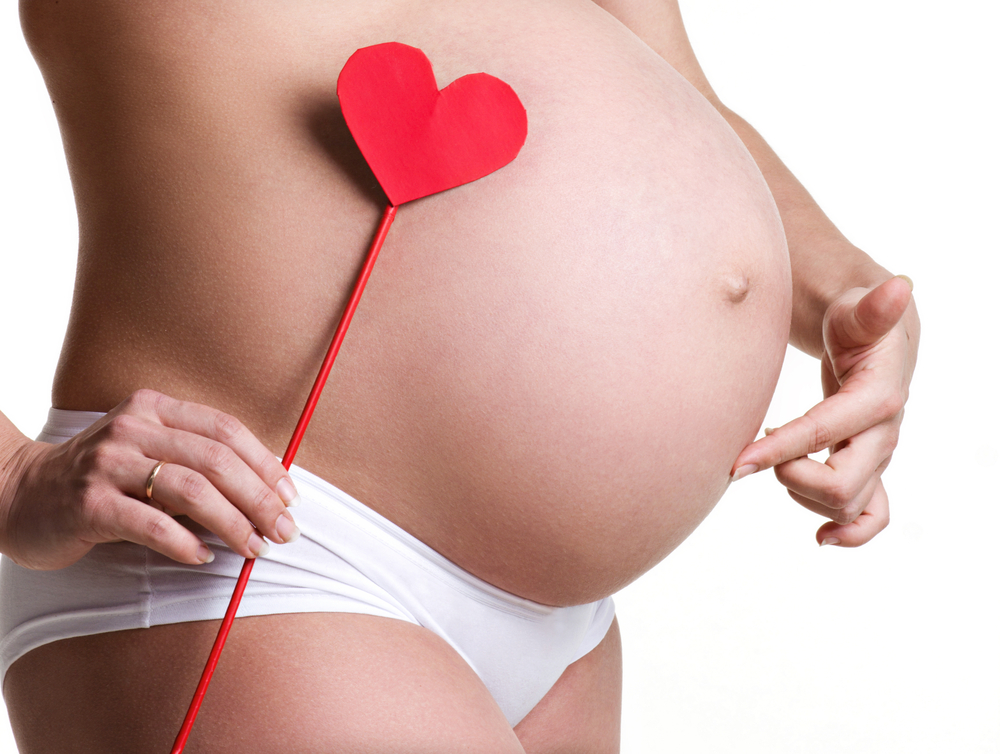 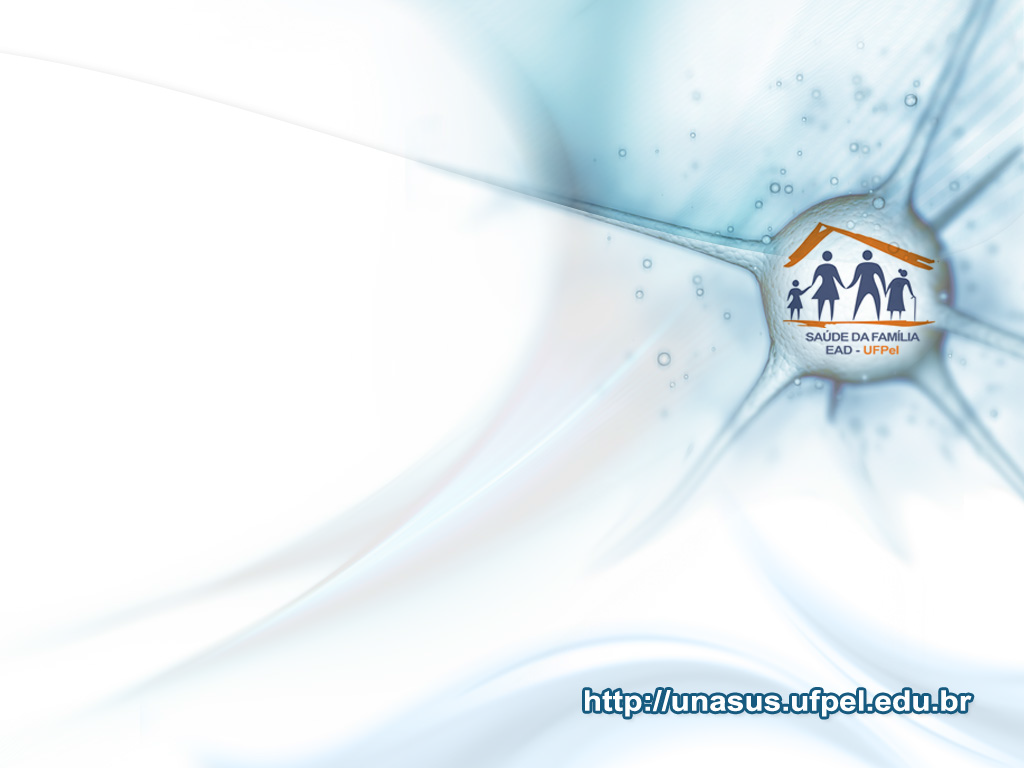 OBRIGADO